ITI 499 - Mastering Windows Fundamentals
Session I
Intro to Windows 10
 Understanding Window User Interface (UI)
www.profburnett.com
Master a Skill / Learn for Life
Session Outline
Intro to Windows 10
Understanding the Windows User Interface (UI)
5/2/2025
Copyright 2018-2025 © Carl M. Burnett
2
Mouse Actions
Primary mouse button - by default, is the left mouse button
Secondary mouse button - by default, is the right mouse button
 The primary mouse button can be configured to be the right mouse button, which then makes the left mouse button the secondary mouse button
Hover ➔ hover the pointer over an item to see information (no buttons are clicked)
Click
Double-click
Triple-click
Right-click
Drag ➔ when you hold down the primary button and move an item from one place to another
5/2/2025
Copyright 2018-2025 © Carl M. Burnett
3
Basic Mouse/Pointer	Controls
The Pointer
This interacts with whatever you have it "pointed at." Use the mouse buttons to perform a command
Right Click vs. Left Click
Right Click allows you to display additional information and/or properties of the item selected (often a menu or list of options)
 Left click is the default button when clicking on items; it directly interacts with the object (ex: Launch an application)
Double Click is always the left mouse button (never the right)
Scroll Wheel
Allows you to scroll up or down within a given page/application
5/2/2025
Copyright 2018-2025 © Carl M. Burnett
4
The Lock Screen
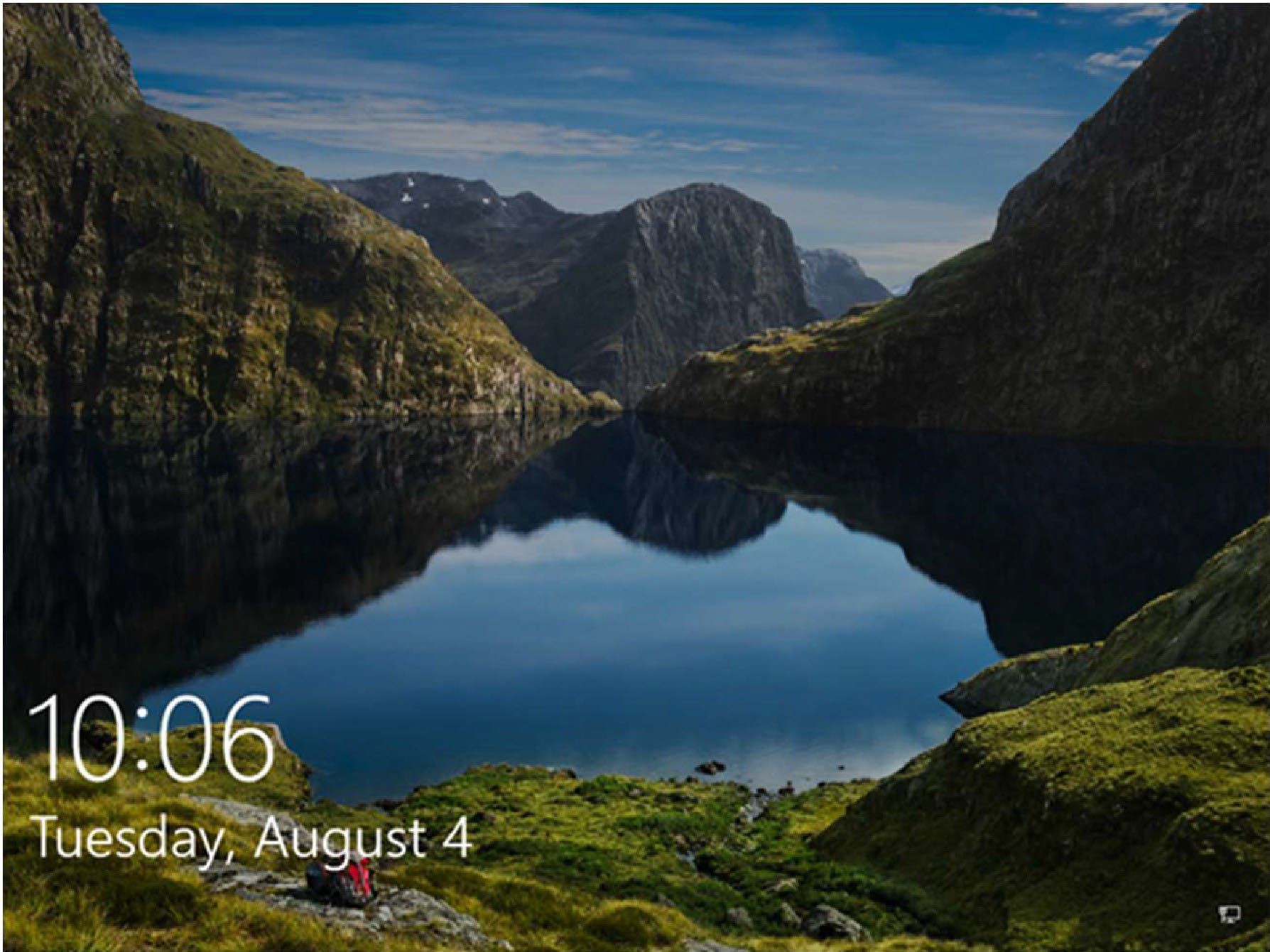 5/2/2025
Copyright 2018-2025 © Carl M. Burnett
5
The Login Screen
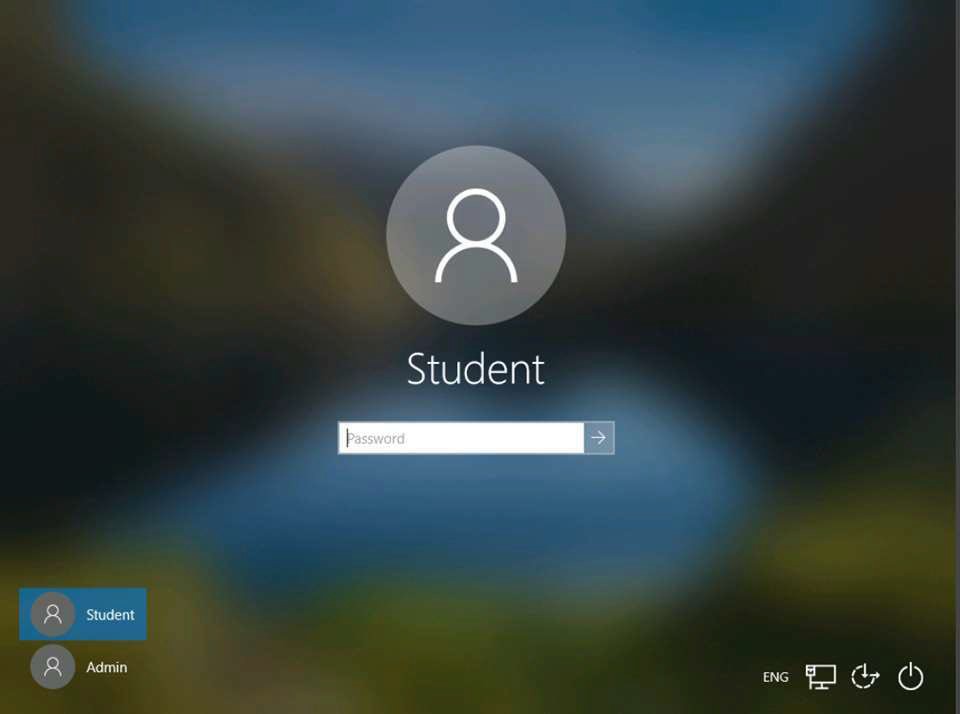 User account
Password text box
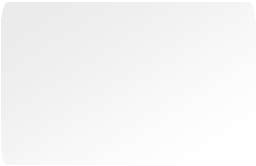 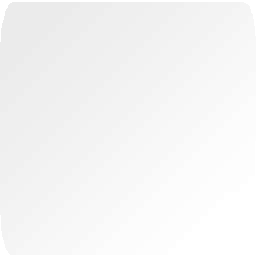 Ease of Access
Available accounts
Connection+
Power Button
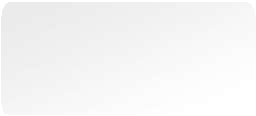 5/2/2025
Copyright 2018-2025 © Carl M. Burnett
6
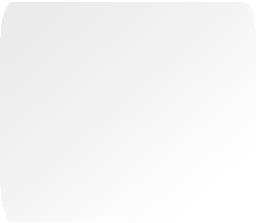 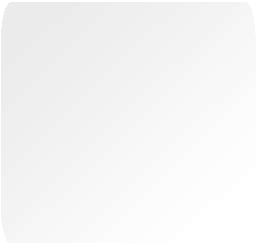 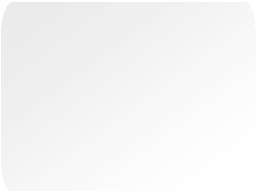 Account Types
Local Account
Microsoft Account
Domain Account
Administrator
Standard User
5/2/2025
Copyright 2018-2025 © Carl M. Burnett
7
Local Account
Specific to the device where it was created
Can use installed apps, go online, change personalization settings, and do basic work
The account only applies to the computer where the account was created
Configuration only applies to this computer
5/2/2025
Copyright 2018-2025 © Carl M. Burnett
8
Microsoft Account
The primary type of account for Windows
Requested for some apps and features
Used to access and manage Microsoft cloud-based services
Synchronizes settings and apps between devices
Allows you to:
Store and share files with OneDrive
Use Windows Hello
 Backup settings
Use bundled Windows 10 apps
Download and install Windows Store apps.
Microsoft accounts include:
Outlook and Hotmail accounts
Microsoft 365 apps
OneDrive
Xbox Live
5/2/2025
Copyright 2018-2025 © Carl M. Burnett
9
Domain Account
A work or school account created and configured by a network administrator.
Provides access to network resources, including:
Email
Network apps
Network devices
 The account is controlled by a network administrator who:
May limit what you can do on the local computer.
May limit which settings you can change.
May prevent you from installing apps or hardware.
5/2/2025
Copyright 2018-2025 © Carl M. Burnett
10
Sign-In Options
Password
PIN
Picture password
Biometric authentication
5/2/2025
Copyright 2018-2025 © Carl M. Burnett
11
Windows	Hello
Uses a PIN and/or biometric system built into Windows 10
Allows authentication by face or fingerprint
Replaces passwords with two-factor authentication
Verifies credentials along with device-specific credentials
Releases credentials that can authenticate you
It is the second factor in two-factor authentication
5/2/2025
Copyright 2018-2025 © Carl M. Burnett
12
First Run Messages & Prompts
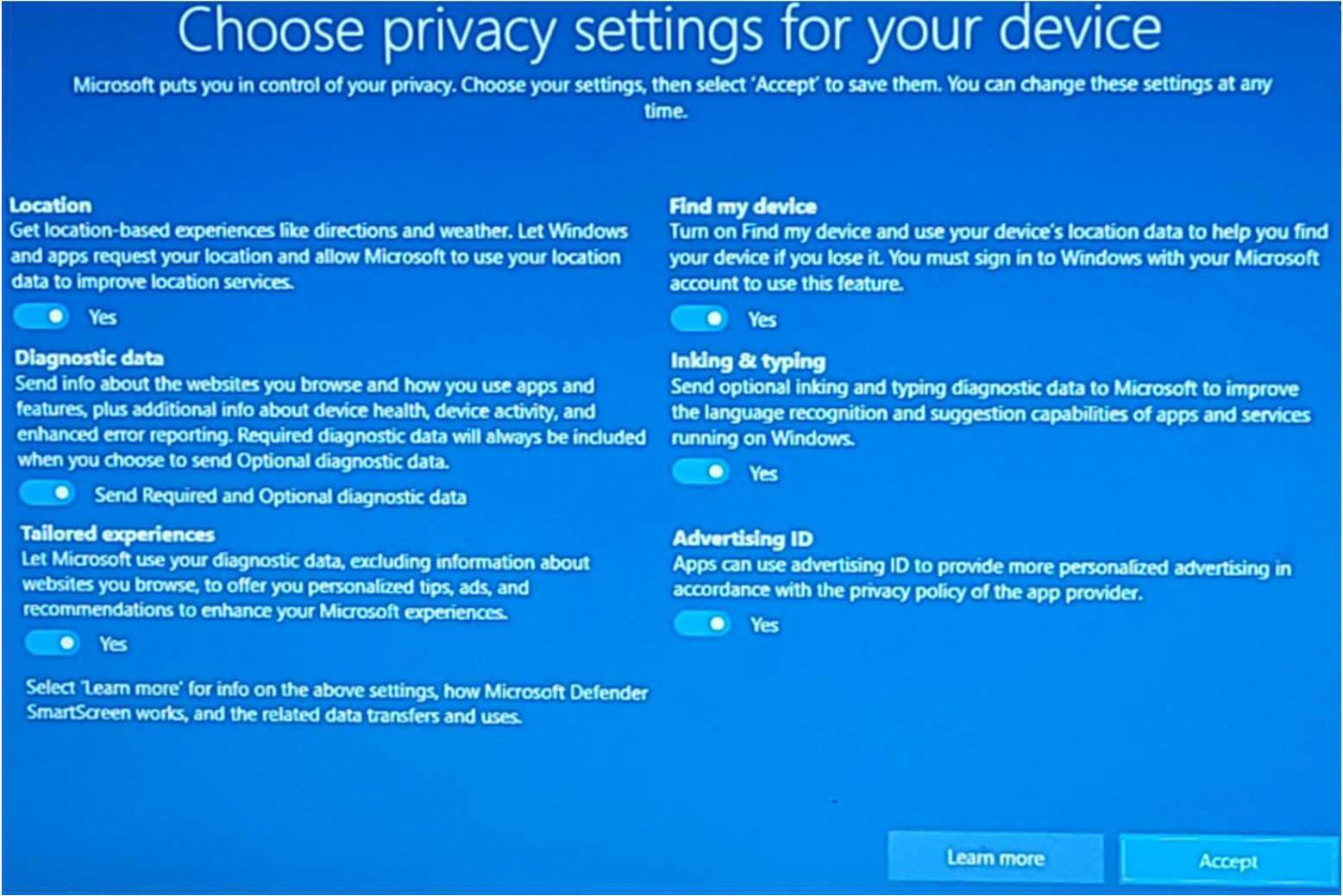 5/2/2025
Copyright 2018-2025 © Carl M. Burnett
13
Desktop
Desktop Background
Recycle Bin
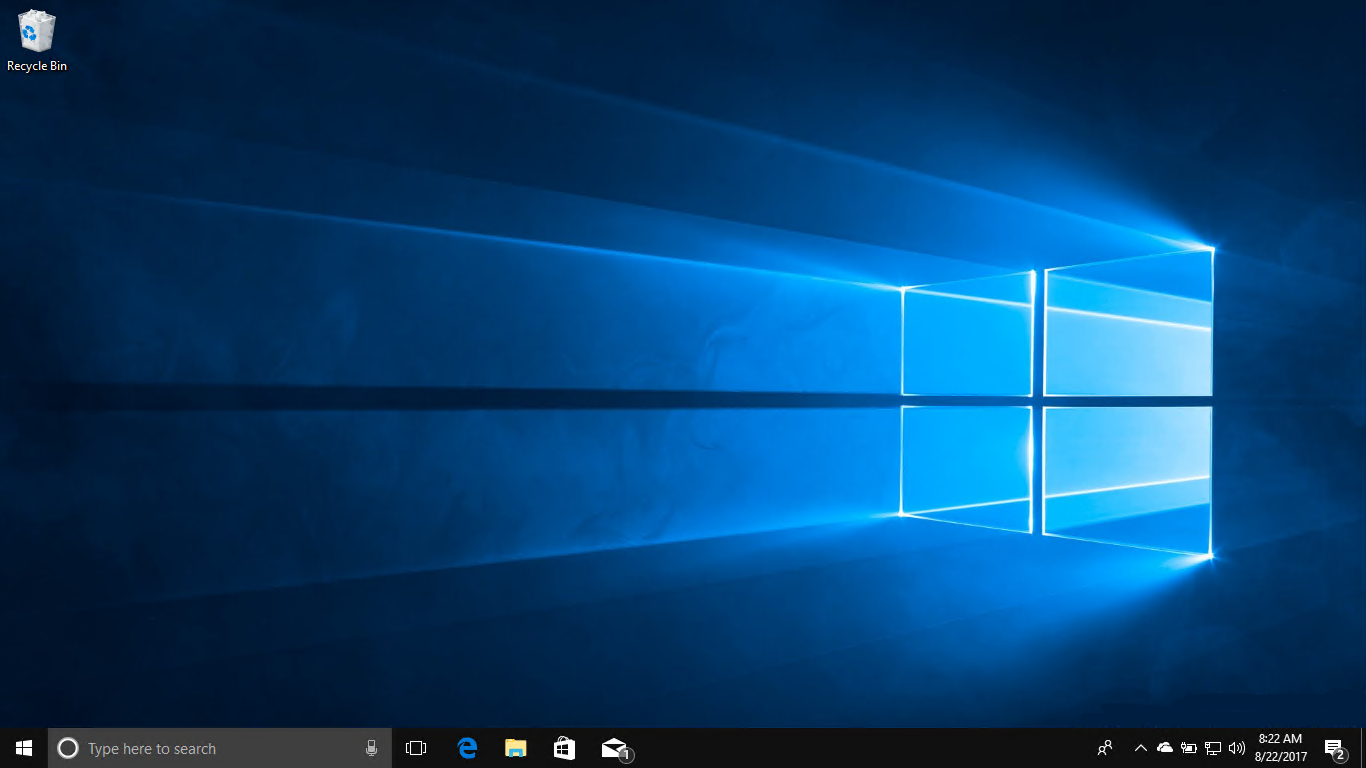 Taskbar
5/2/2025
Copyright 2018-2025 © Carl M. Burnett
14
Start Button
Taskbar
File Explorer
Start Button
Edge
Windows Store
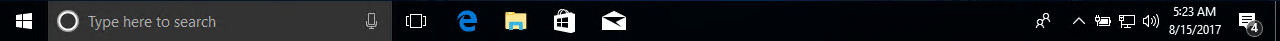 System Notification Area
Mail
Task View
Search/Cortana
5/2/2025
Copyright 2018-2025 © Carl M. Burnett
15
Notification Area
Wired Connection
Show Hidden Icons
Date and Time
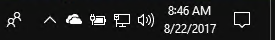 People
Speakers
Action Center
OneDrive
Battery
5/2/2025
Copyright 2018-2025 © Carl M. Burnett
16
Action Center
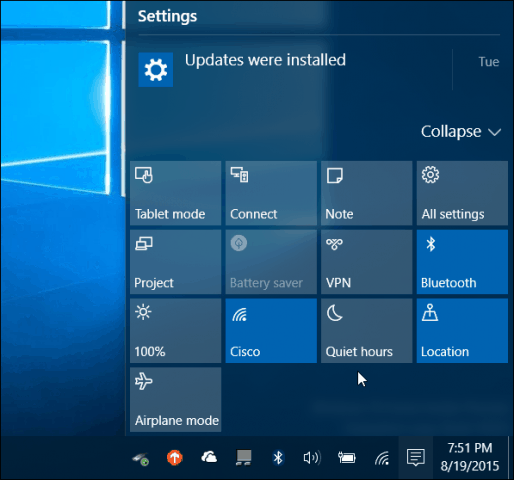 Windows Key + A
5/2/2025
Copyright 2018-2025 © Carl M. Burnett
17
Shortcuts: Local vs. Microsoft Accounts
Microsoft Account User
Local Account User
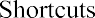 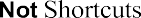 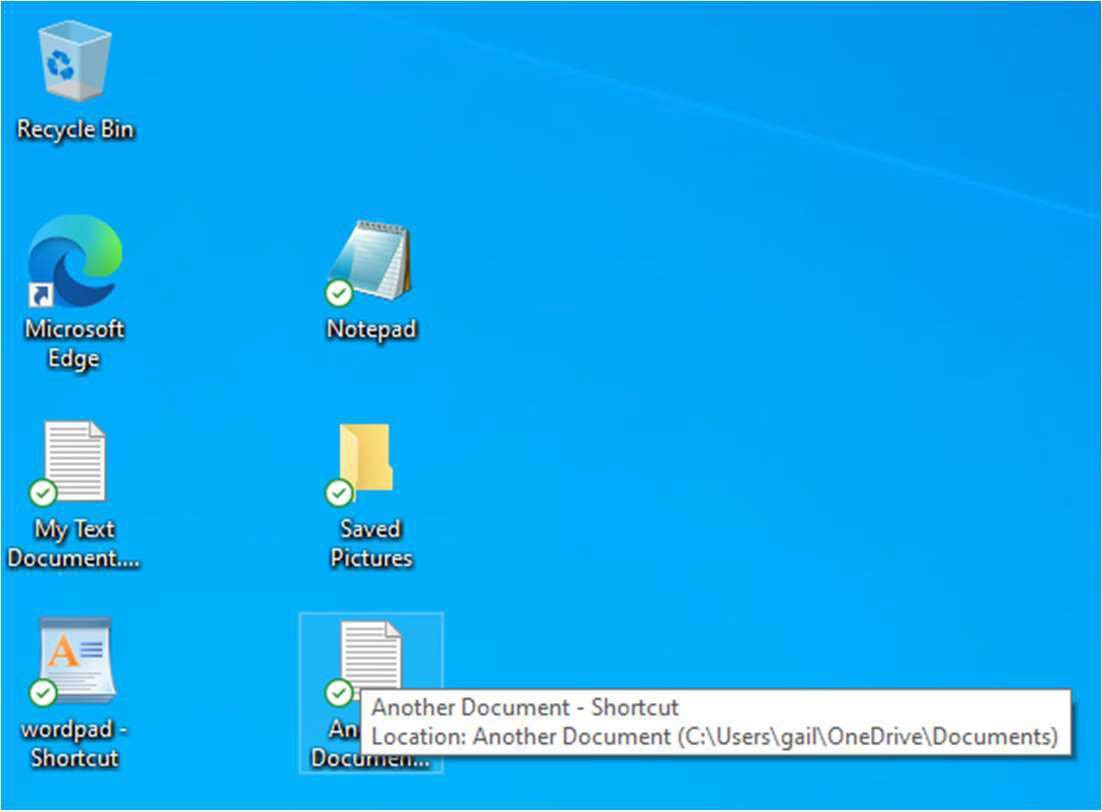 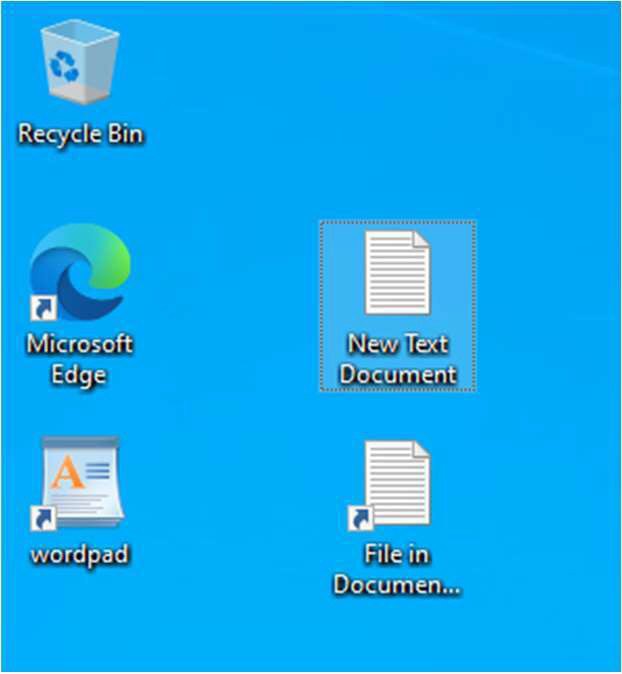 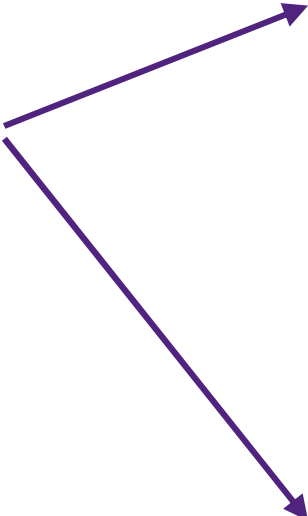 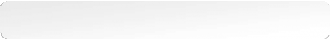 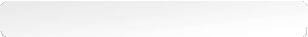 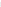 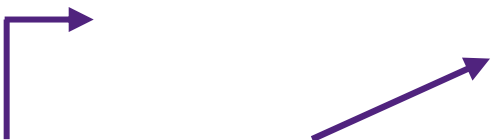 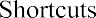 5/2/2025
Copyright 2018-2025 © Carl M. Burnett
18
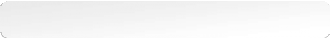 Start Menu
Start Menu List
Tiles
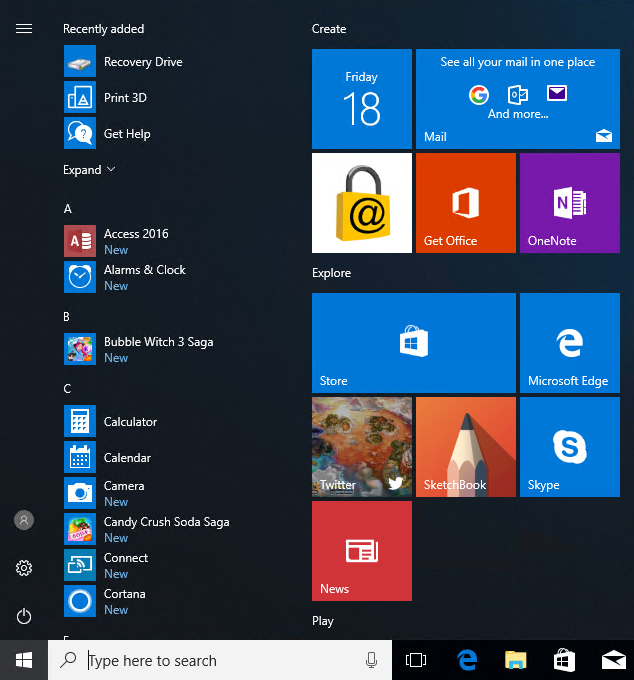 Live Tile
5/2/2025
Copyright 2018-2025 © Carl M. Burnett
19
Start Button
Start Menu
Start Menu List
Three Bar Button
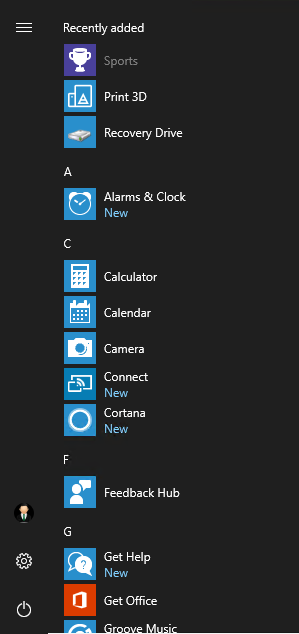 Recently Added Apps
Alphabetical List of Apps
5/2/2025
Copyright 2018-2025 © Carl M. Burnett
20
Account ID
Settings
Power
Tiles
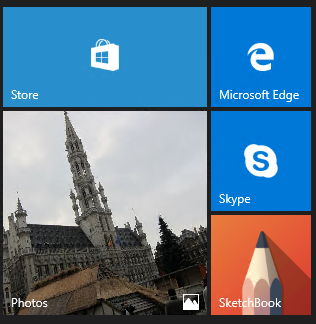 Tile Sizes
5/2/2025
Copyright 2018-2025 © Carl M. Burnett
21
Live Tile
PC Power Options
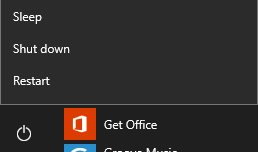 5/2/2025
Copyright 2018-2025 © Carl M. Burnett
22
Account ID Options
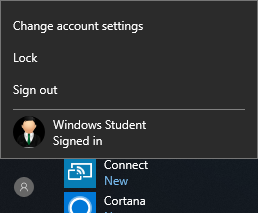 5/2/2025
Copyright 2018-2025 © Carl M. Burnett
23
Task View
Student LO
..-1,..... ..""" SL
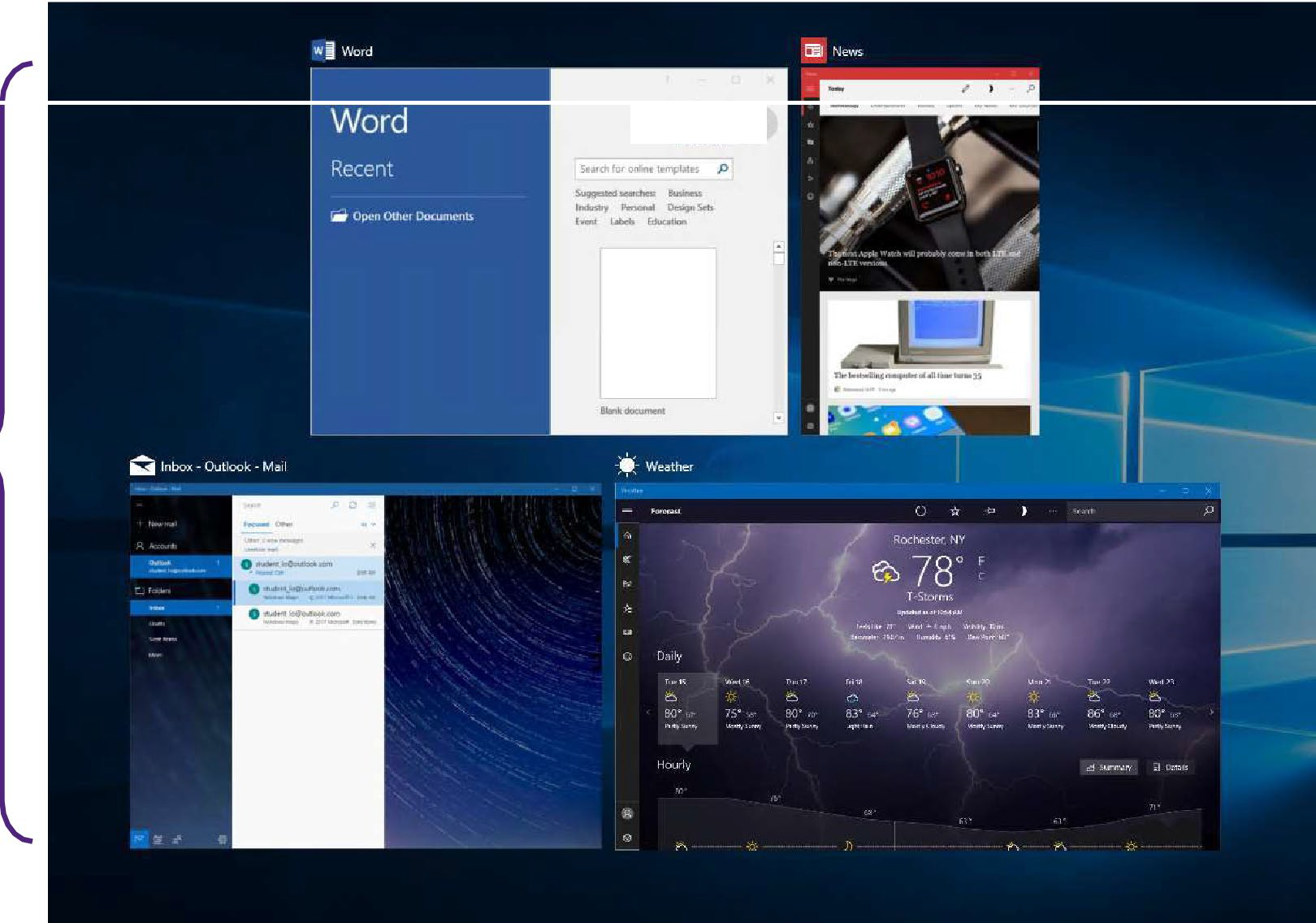 Previews of Open Applications
. ........... MONTGOMERY
IYI-  COLLEGE
INFORMATION TECHNOLOGY INSTITUTE (ITI}
Copyright© 2021 Logical Operations, Inc. All rights reserved.
5/2/2025
Copyright 2018-2025 © Carl M. Burnett
24
File Explorer
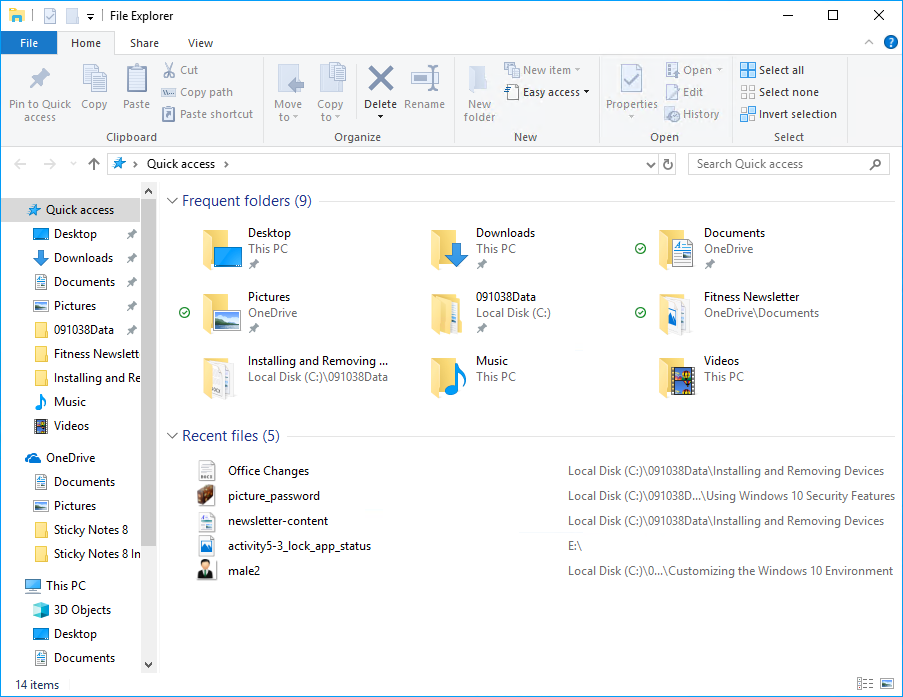 Navigation Pane
5/2/2025
Copyright 2018-2025 © Carl M. Burnett
25
Content Pane
The Quick Access Toolbar and Menu
Quick Access Toolbar
Customize Quick Access Toolbar Menu
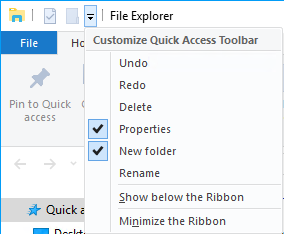 These are the actions available for use on the Quick Access Toolbar.
A check indicates the icon is already on the toolbar.
5/2/2025
Copyright 2018-2025 © Carl M. Burnett
26
The Ease of Access Menu
5/2/2025
Copyright 2018-2025 © Carl M. Burnett
27
Clipboard
5/2/2025
Copyright 2018-2025 © Carl M. Burnett
28
Settings
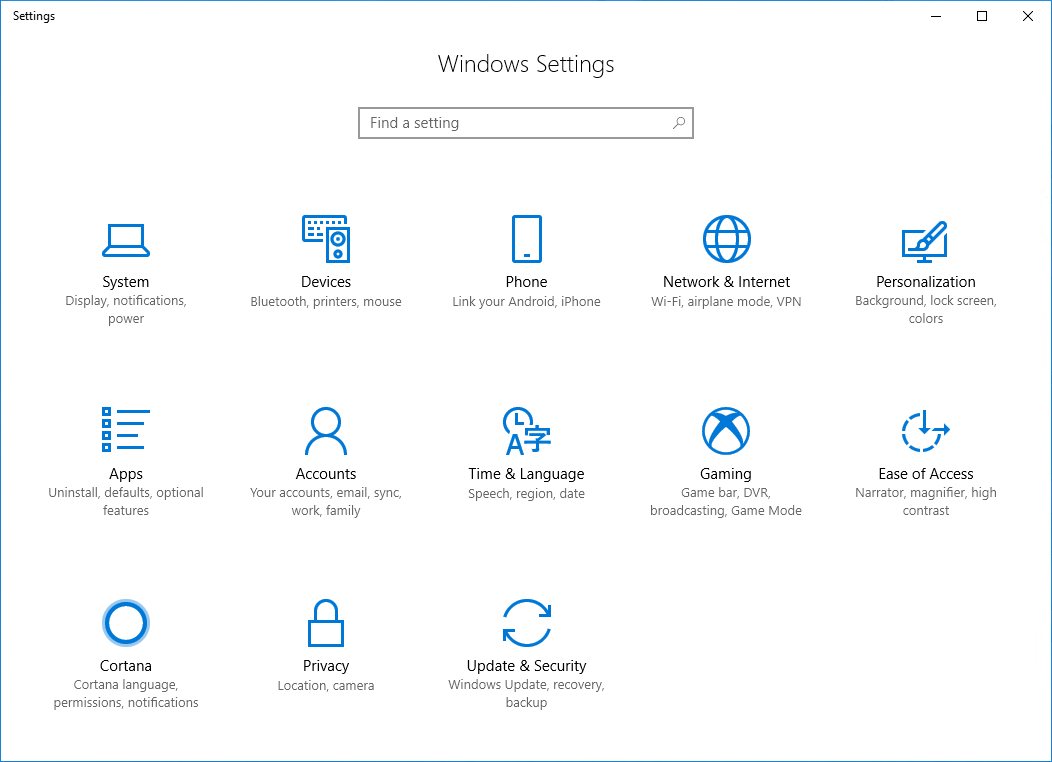 5/2/2025
Copyright 2018-2025 © Carl M. Burnett
29
Class Exercises
Exercise 1.1 – The Mouse
Exercise 1.2 – Start Menu & Taskbar
Exercise 1.3 – Application Windows
Exercise 1.4 – Cut/Copy/Paste
Exercise 1.5 – Task View
5/2/2025
Copyright 2018-2025 © Carl M. Burnett
30
Session Review
Intro to Windows 10
Understanding the Windows User Interface (UI)
5/2/2025
Copyright 2018-2025 © Carl M. Burnett
31